INTERNATIONAL PRTR WEEKSPANISH BUSINESS EXPERIENCEPedro Mora – Vice Chair Sustainable Development and Environment Committee of CEOE
Madrid, 25 november 2015
GREATER UNIFORMITY OF CRITERIA
Is PRTR useful? …
COMPARABILITY OF DATA
STANDARDIZATION OF METHODOLOGIES
LACK OF COORDINATION
AVOID DUPLICITIES
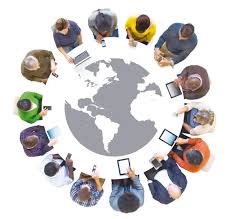 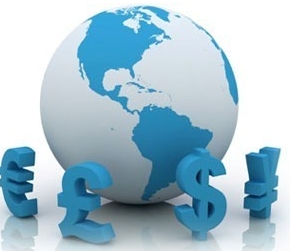 PRTR doesn´t have in account…
MISINTERPRETATION
INFORMATION
PRODUCTION LEVELS
POTENTIAL IMPACT SUBSTANCE
POTENTIAL POLLUTION INSTALATIONS
WRONGFUL USE OF THE DATA
DISTORSION PUBLISHED INFORMATION
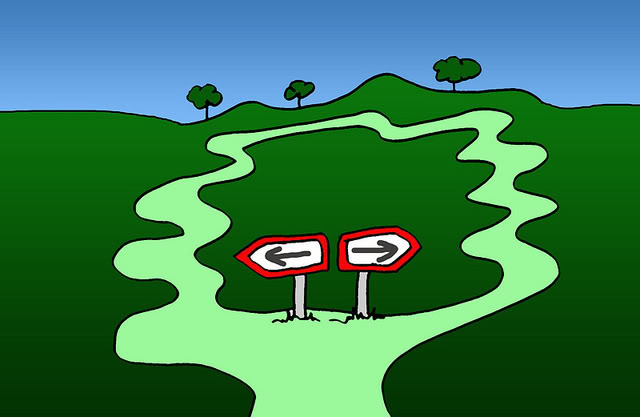 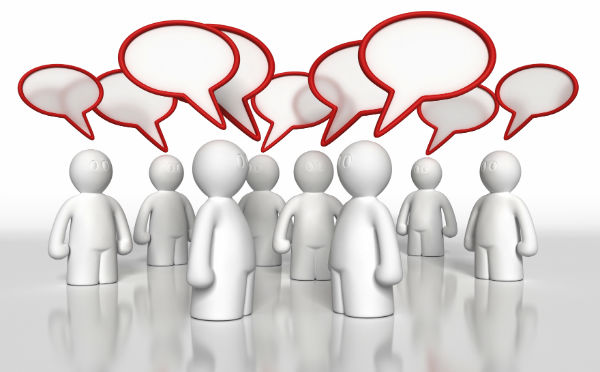 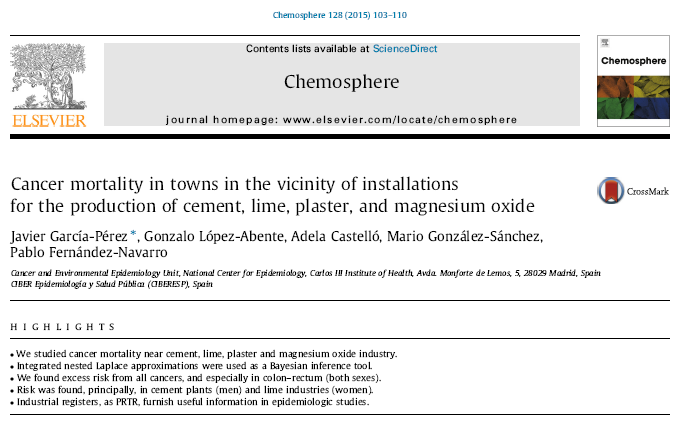 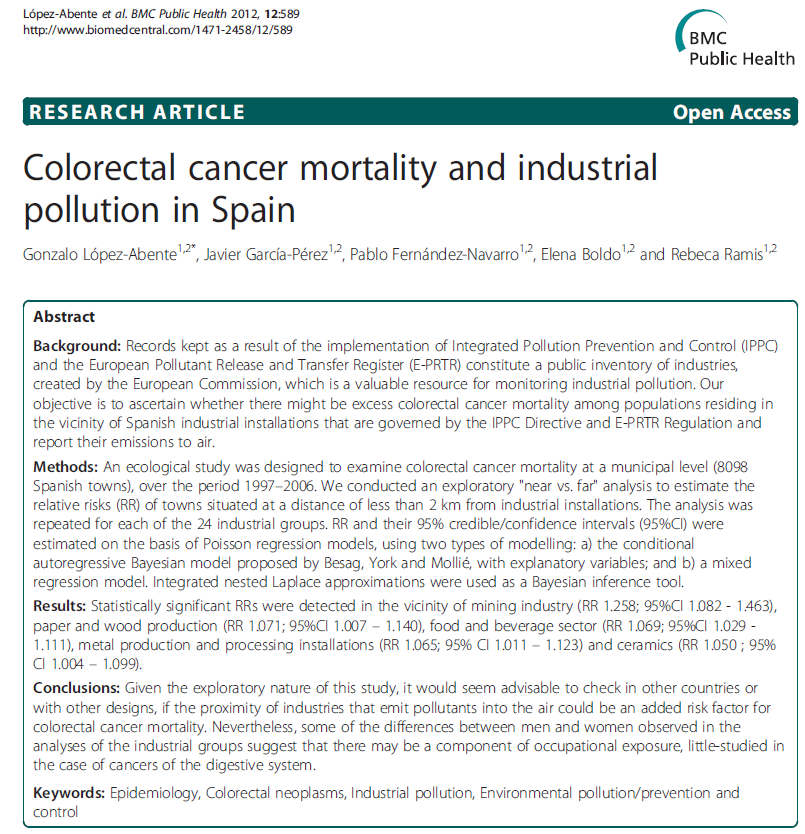 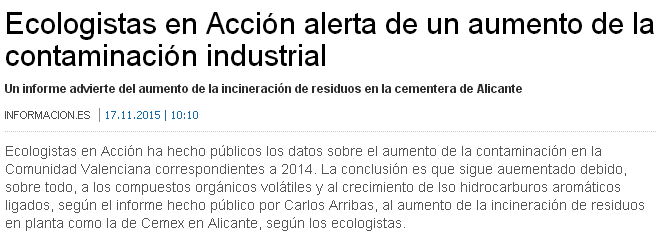 NEGATIVE CONSECUENCIES FOR THE INDUTRIES IN THE SOCIETY
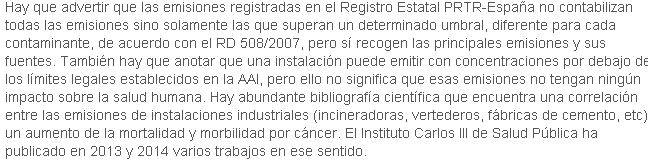 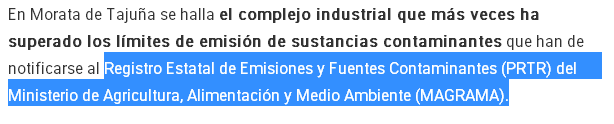 ACTION IS REQUIRED…

Harmonized Methodology : 
Sectorial guidelines
Same criteria between Autonomous Communities

Better information, formation and dissemination
Ensure data coherence with others Registers
Sharing responsability: private industries and competent authorities